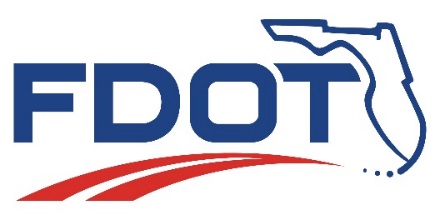 Florida Department of
TRANSPORTATION
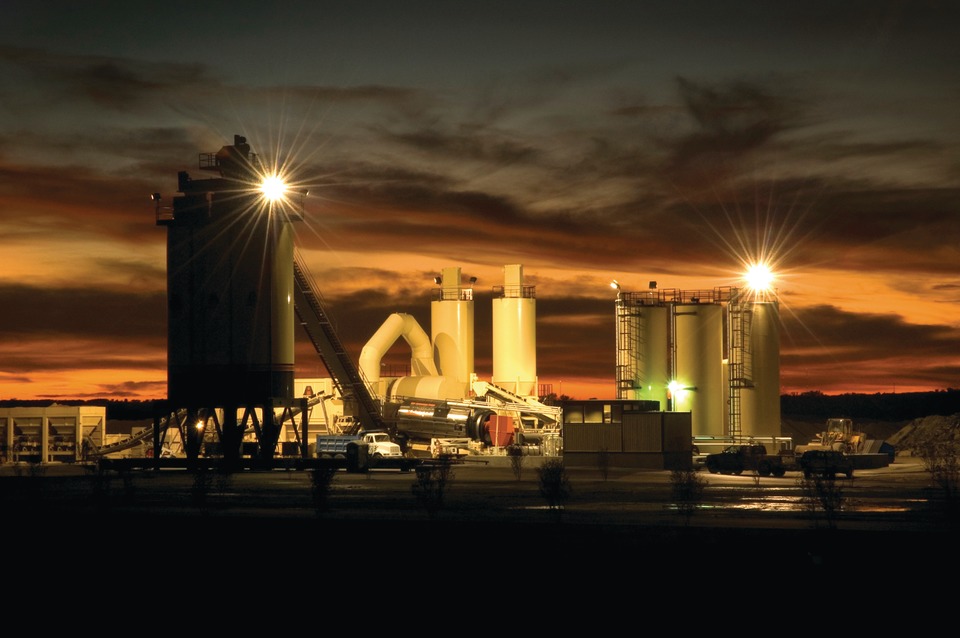 State of the Industry
Howie MoseleyState Bituminous Materials Engineer
My Contact Information
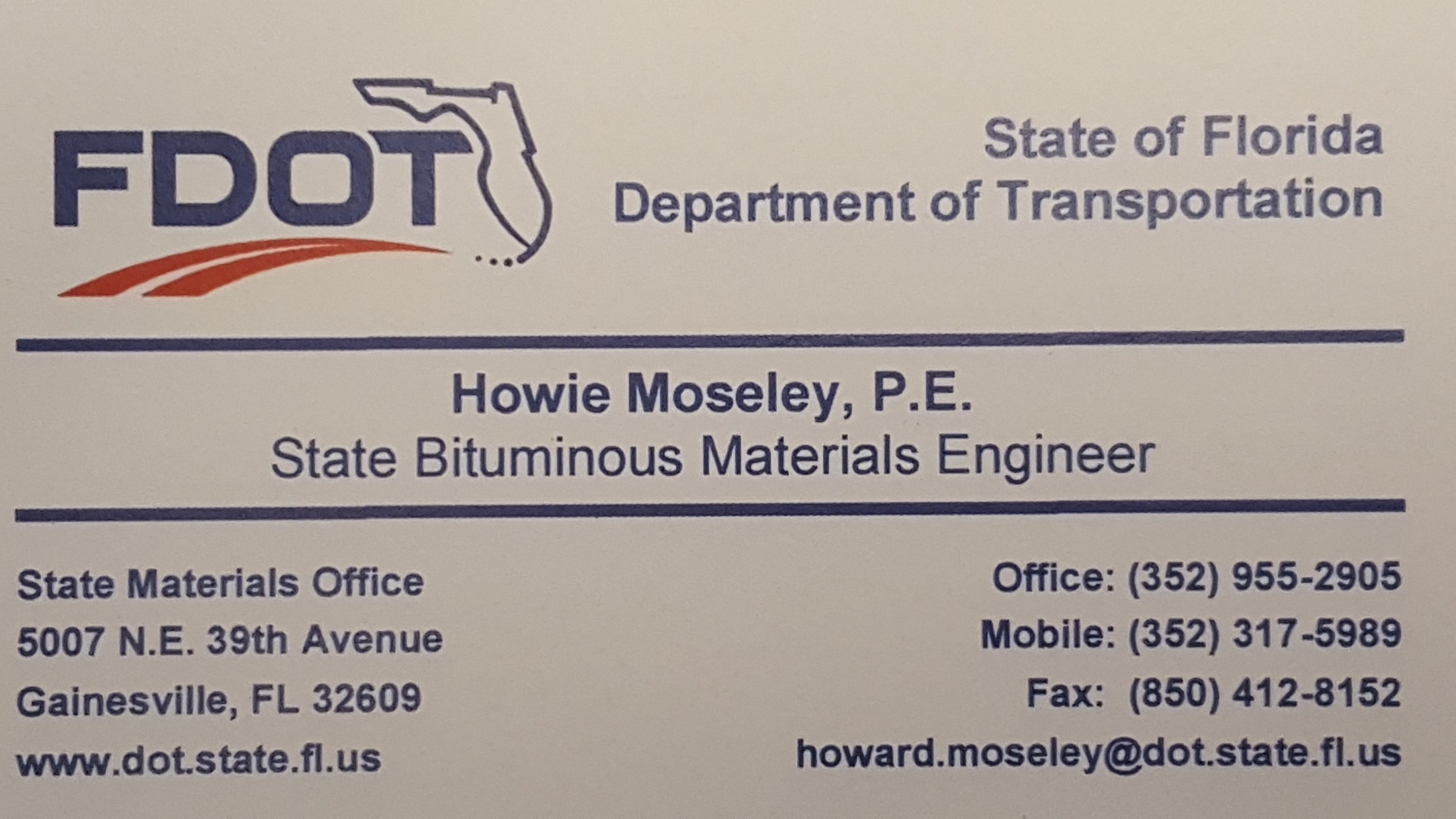 State Highway System
44,975 lane miles
8,677 interstate lane miles (19%)
33,937 arterial lane miles (76%)
2,361 Turnpike lane miles (5%)
97.3% of pavement is asphalt
2.7% of pavement is concrete
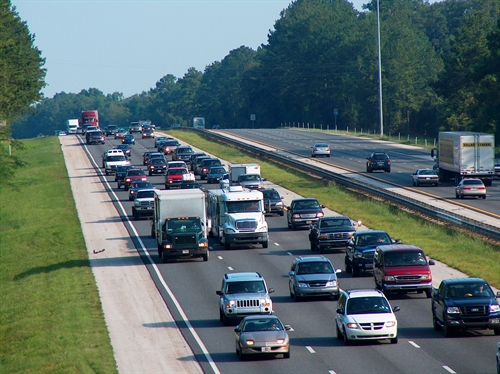 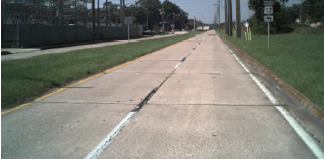 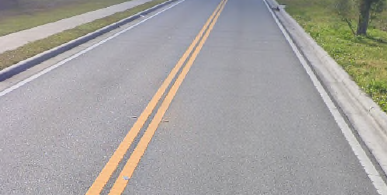 Asphalt Surfaces
50.4% of asphalt surfaces are dense graded (by lane mile)
49.6% of asphalt surfaces are open graded
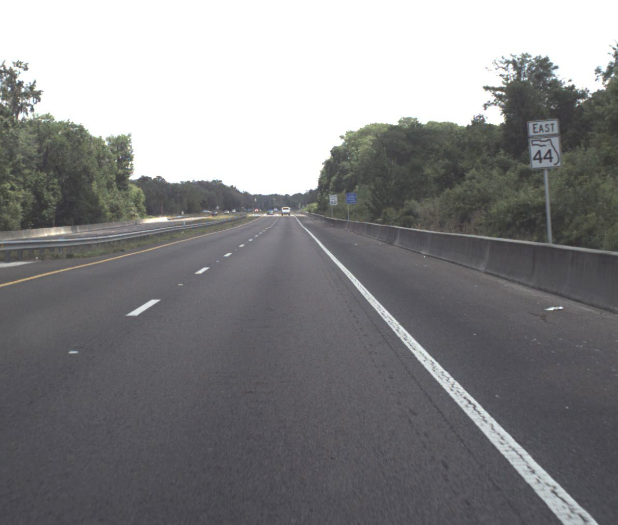 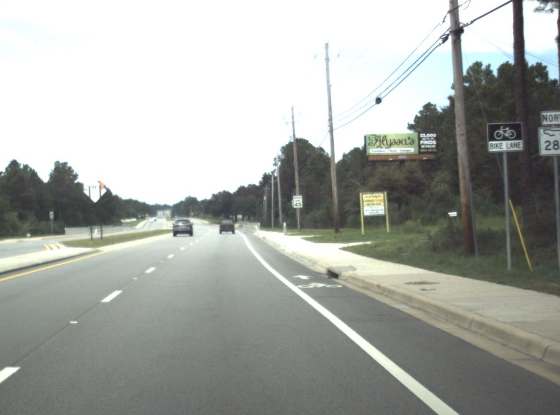 Asphalt Producers for Florida
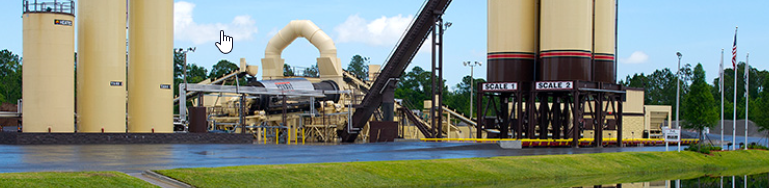 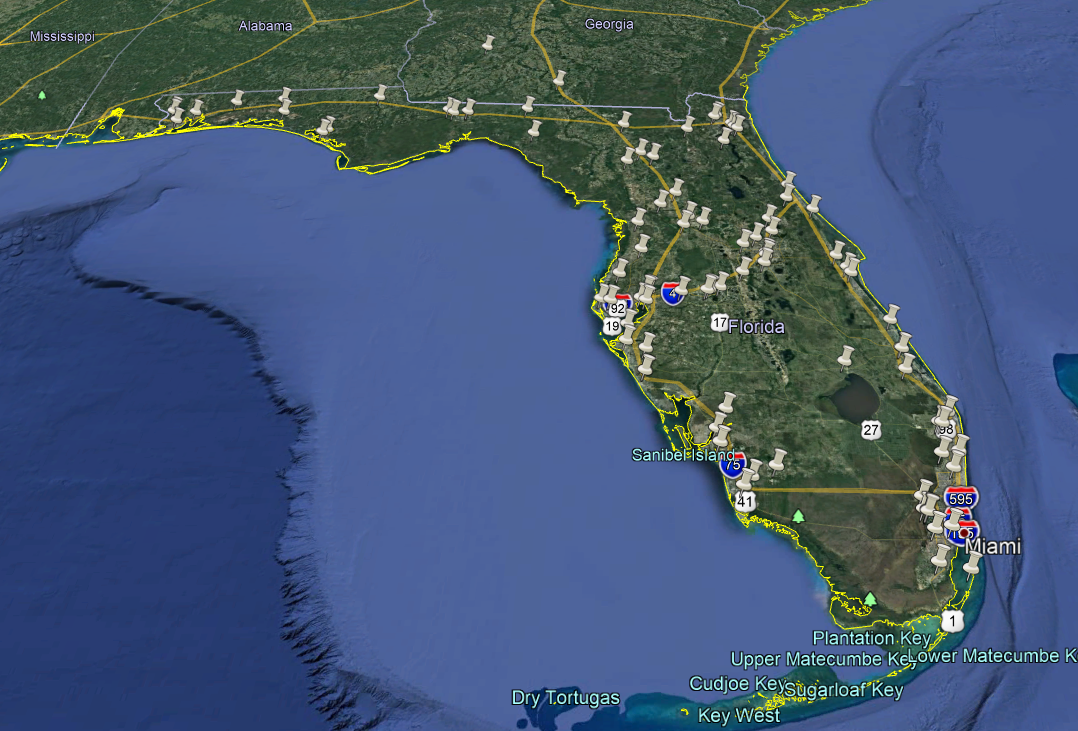 Approved Asphalt Plants
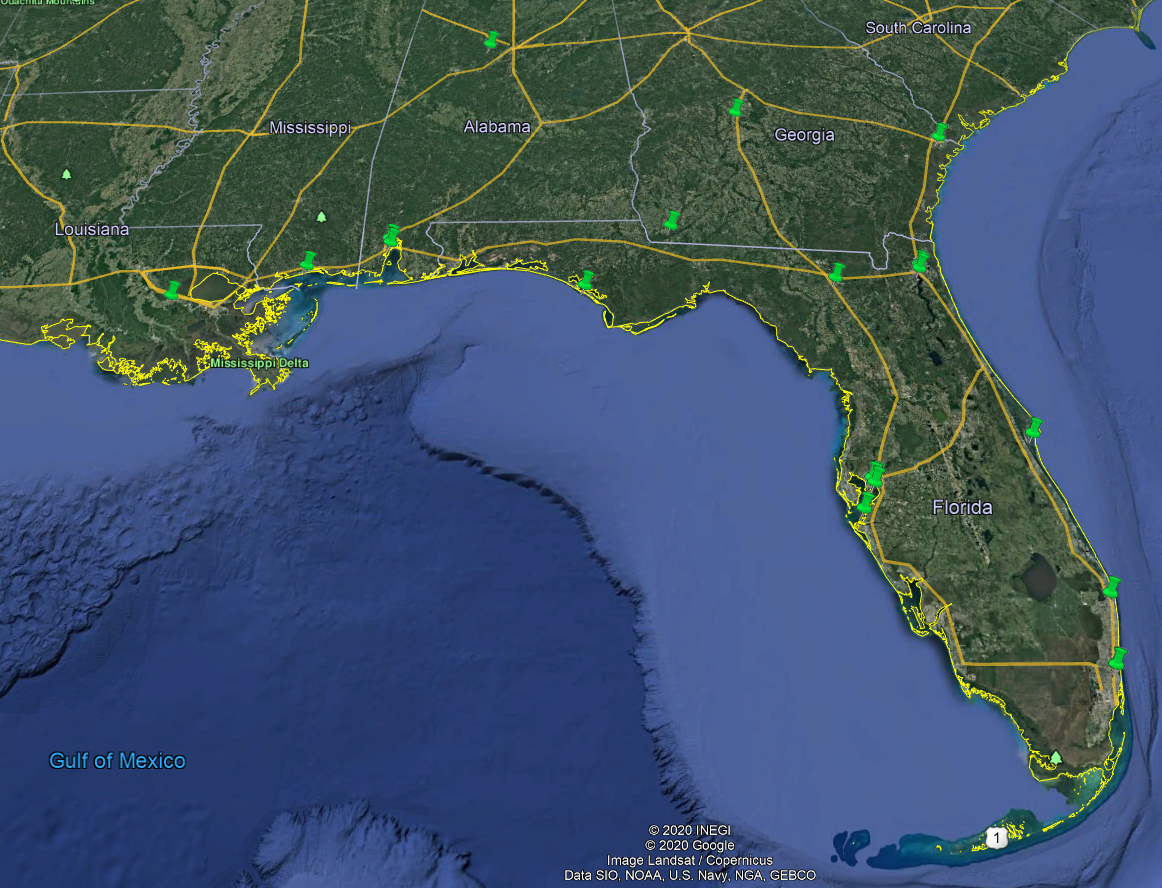 Approved Asphalt Binder Terminals
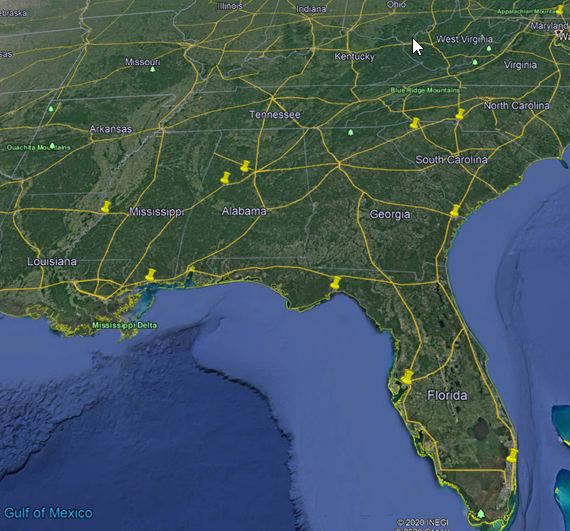 Approved Asphalt Emulsion Terminals
Asphalt Mix Tonnage (FY 19/20)
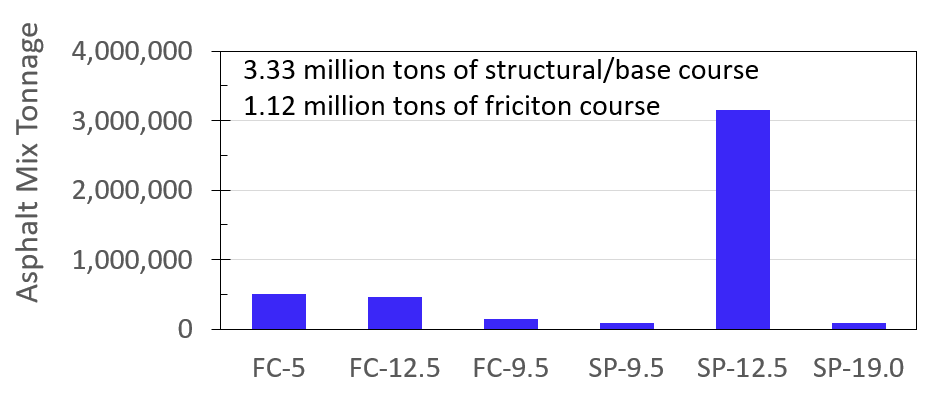 Asphalt Tonnage By District (FY 19/20)
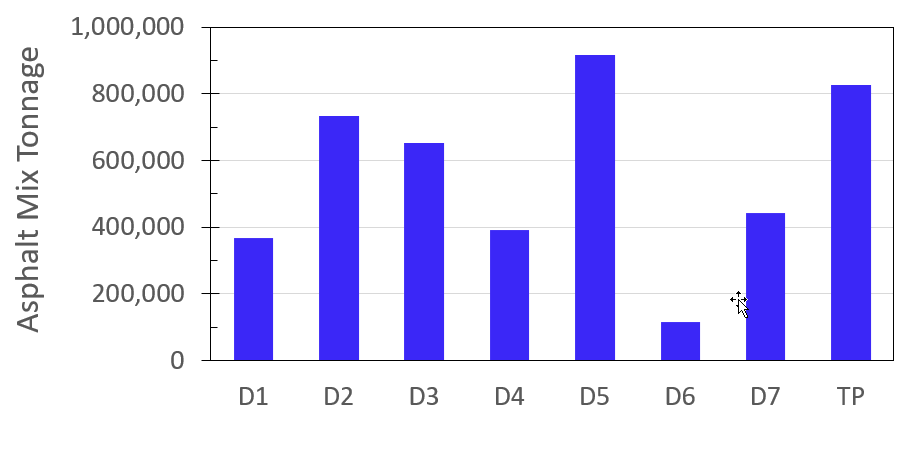 Asphalt Tonnage By Producer (FY 19/20)
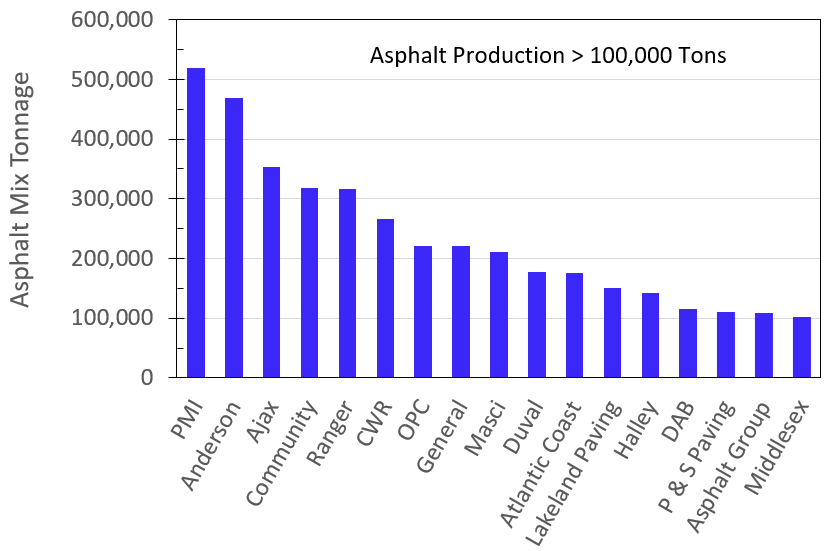 Asphalt Tonnage By Producer (FY 19/20)
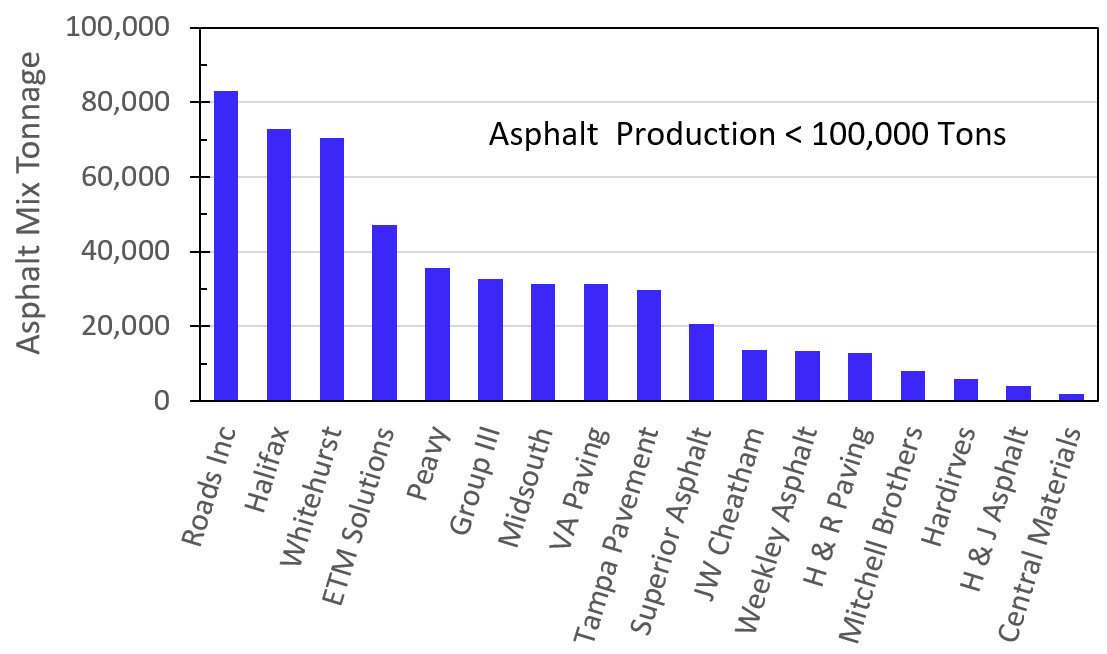 Mix Tonnage By Traffic Level (FY 19/20)
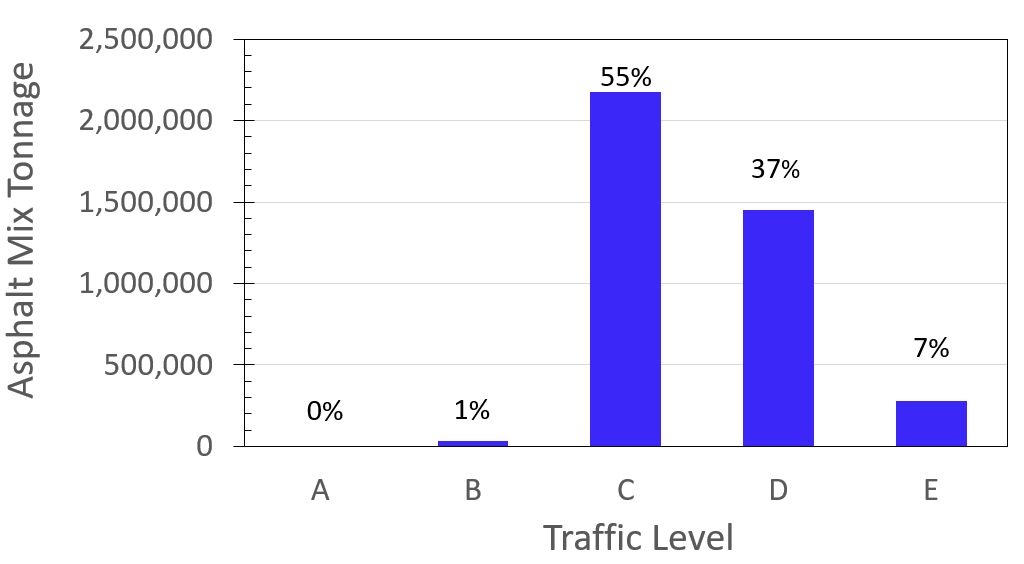 Friction Course Aggregate Type (FY 19/20)
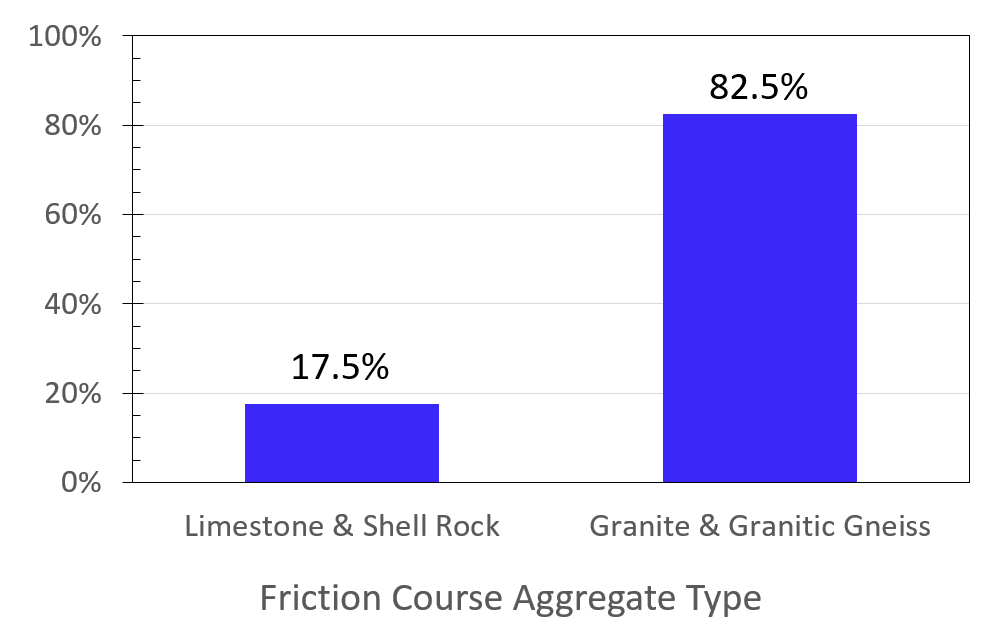 Mix Tonnage By Binder Type (FY 19/20)
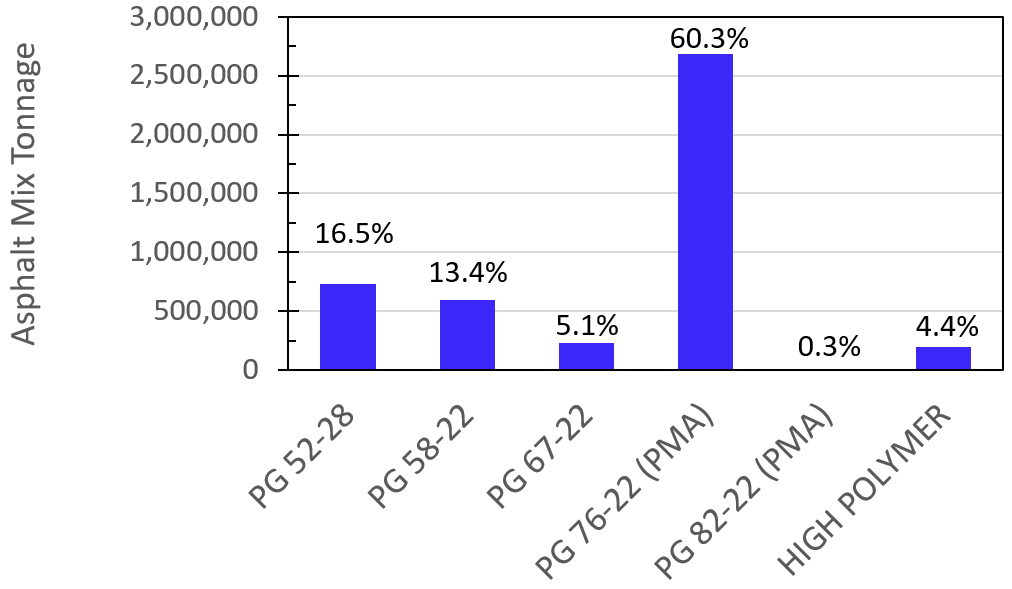 Total mix tonnage 4,447,880
Binder Tonnage (FY 19/20)
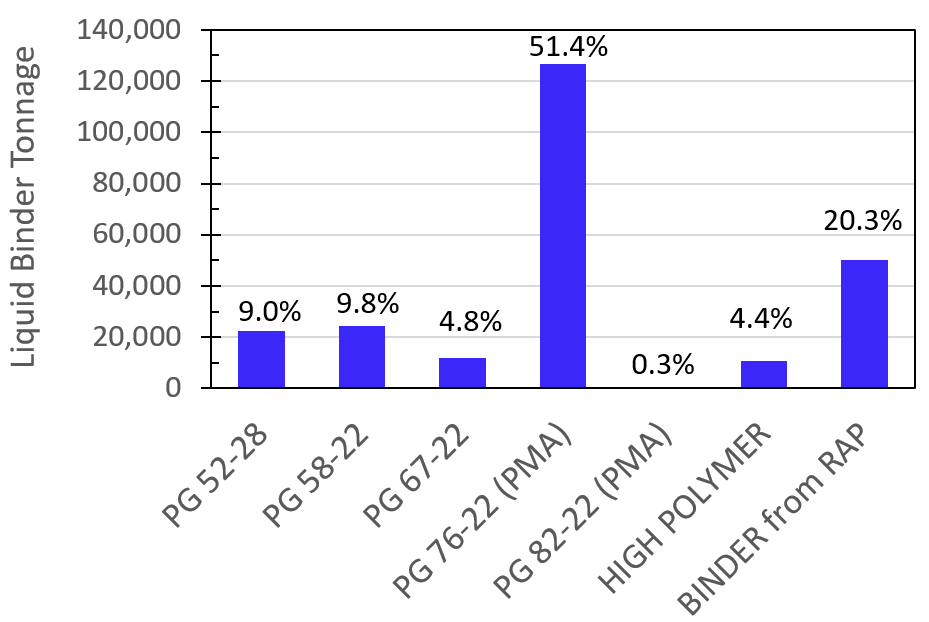 Total binder tonnage 246,921
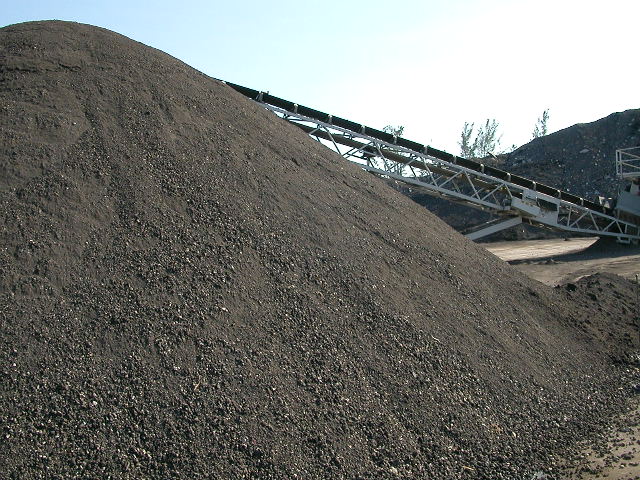 RAP Usage
- 775,000 Tons of RAP
- 50,000 Tons of Binder from RAP
- 725,000 Tons of Aggregate from RAP
RAP Usage
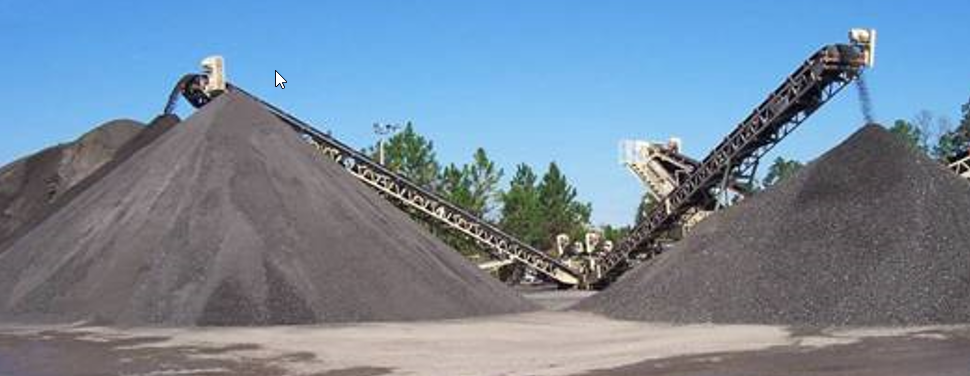 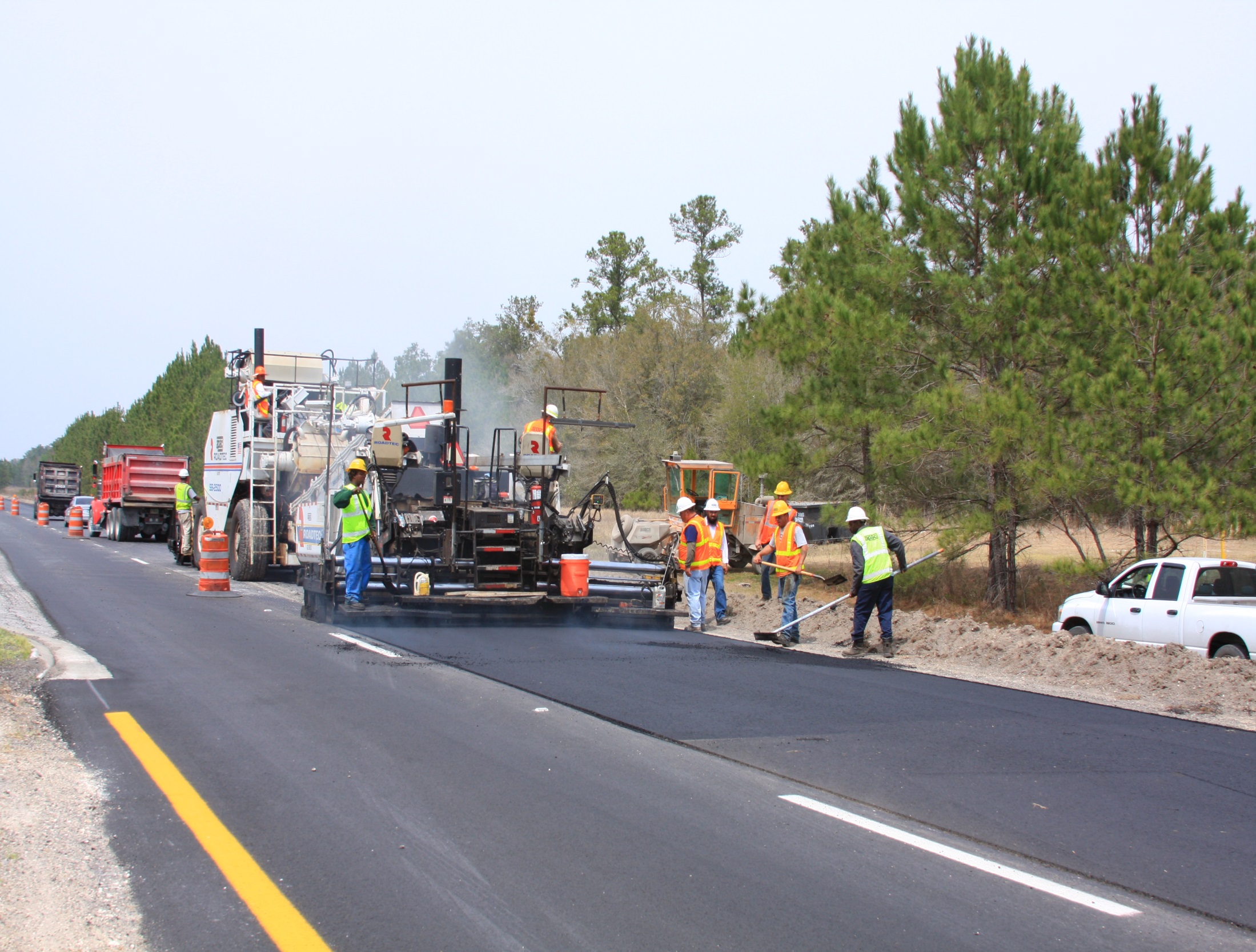 Asphalt Mix Cost
Asphalt Mix Weighted Average Cost ($/ton)
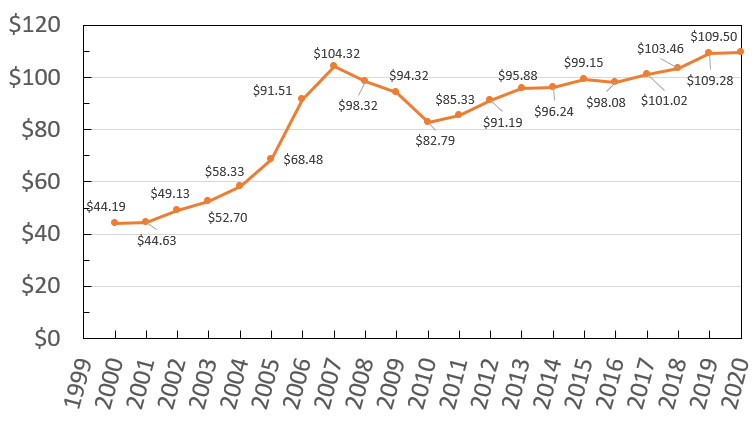 Asphalt Binder Cost
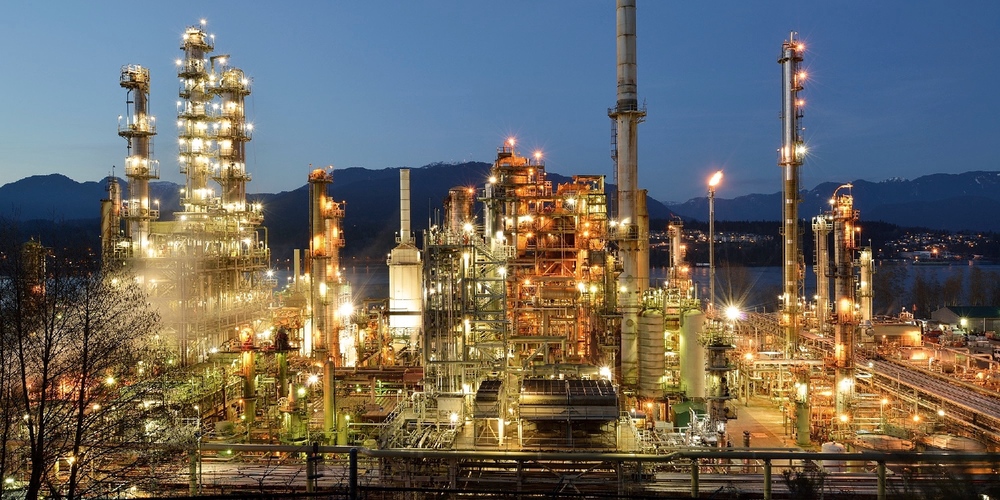 Asphalt Price Index
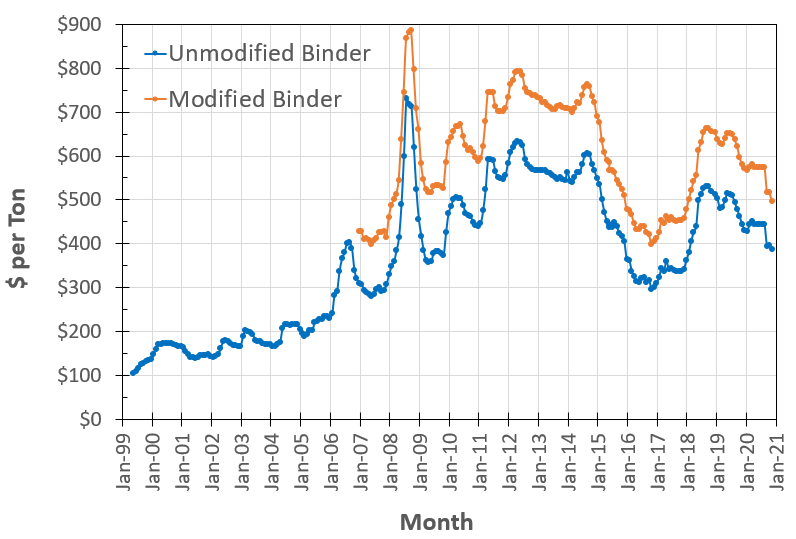 2021 High Polymer Binder Forecast
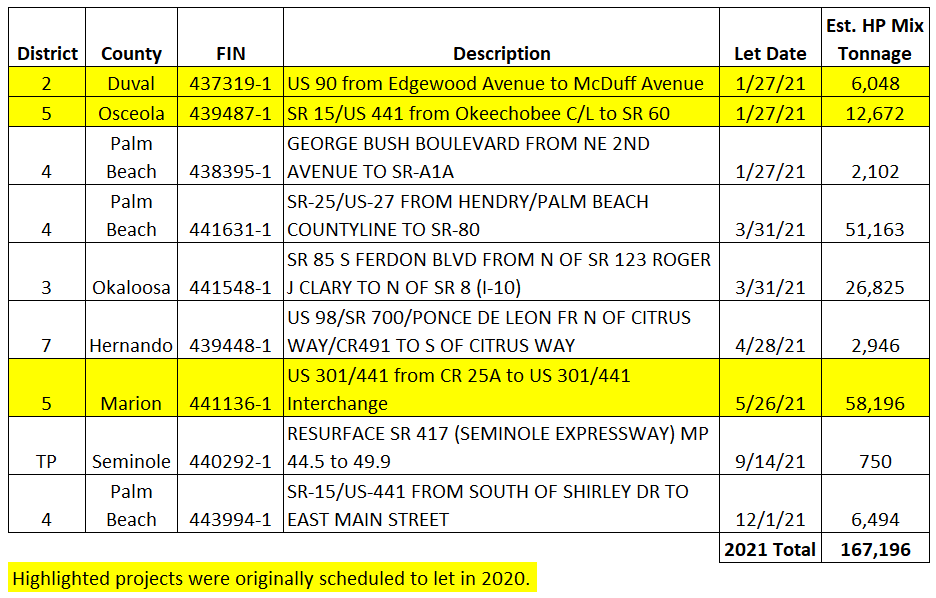 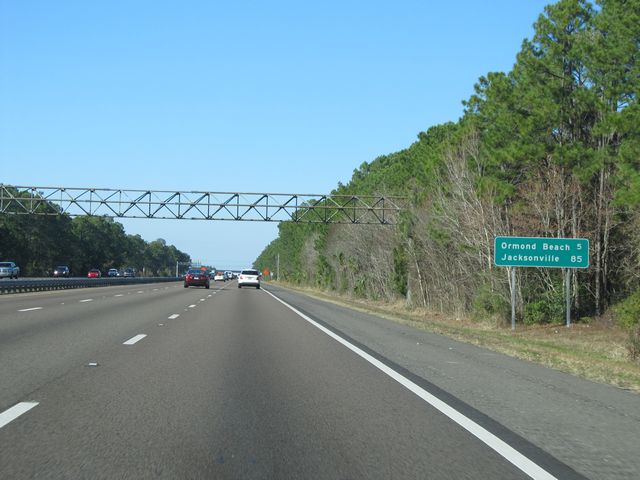 Pay Factor Data
Composite Pay Factor (CPF) Data
Statewide Average CPF 
FY 19/20:  1.018
FY 18/19:  1.016
FY 17/18:  1.016
FY 16/17:  1.013
FY 15/16:  1.009
FY 14/15:  1.018
FY 13/14:  1.019
FY 12/13:  1.011
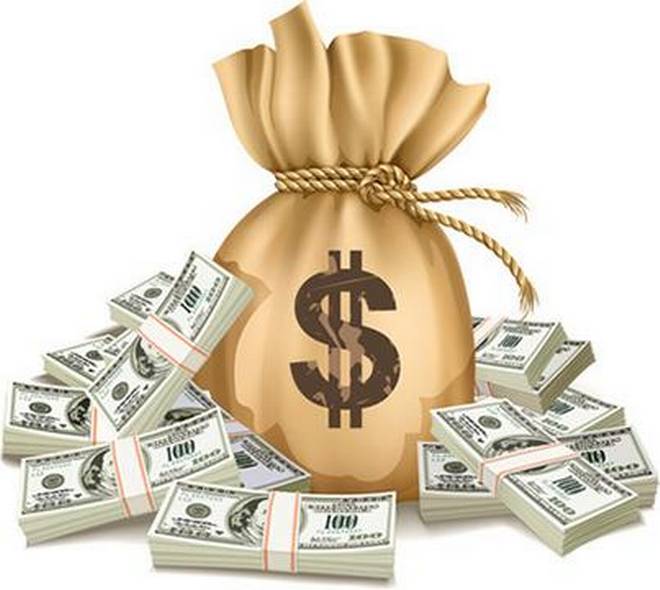 Composite Pay Factor (CPF) Data
Dense Graded Pay Factor Data
Composite Pay Factor (CPF) Data
Open Graded Pay Factor Data
FY 19/20 Top Producer CPF (>100,000 tons)
#1  Preferred Materials (1.0361)
#2  General Asphalt (1.0274)
#3  Halley Engineering (1.0267)
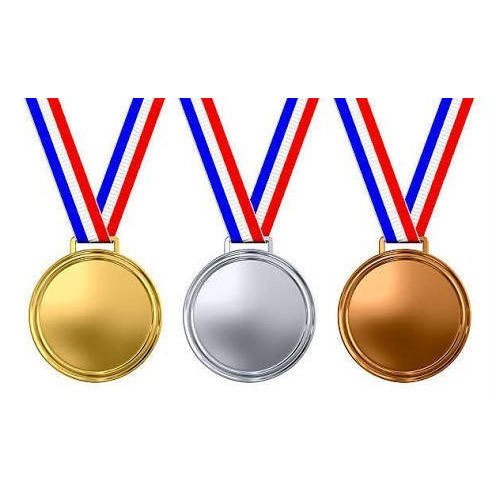 FY 19/20 Top Producer CPF (25,000-100,000 tons)
#1  Group III (1.0413)
#2  Peavy & Son (1.0394)
#3  Asphalt Group (1.0385)
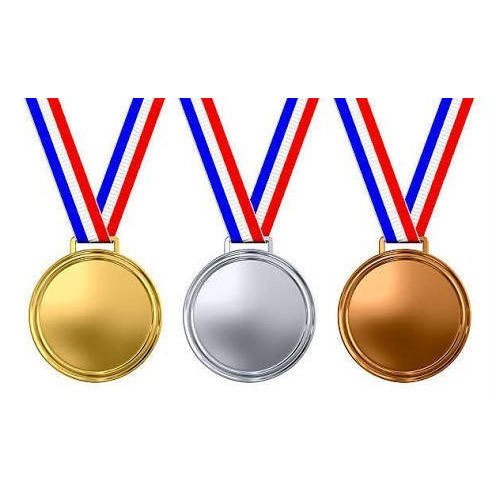 Quality Control That Adds Value
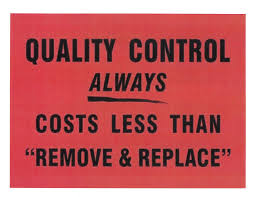 Quality Control That Adds Value
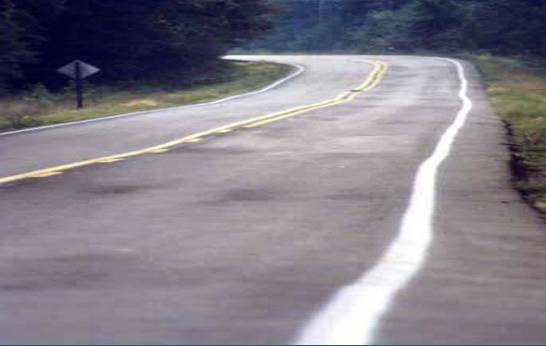 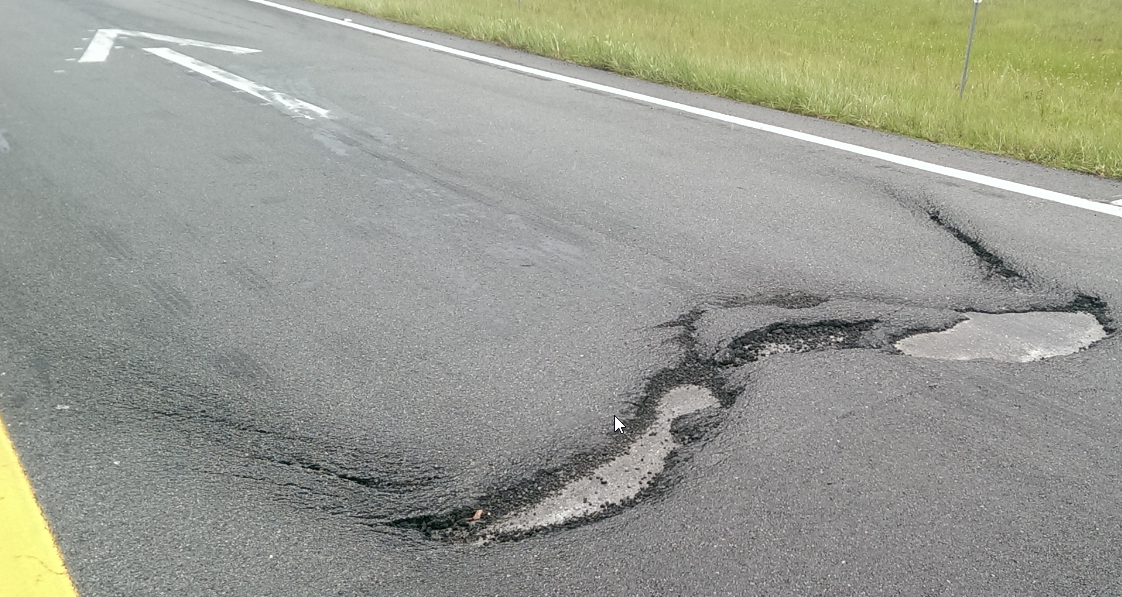 Quality Control That Adds Value
Bond Strength Testing
Most contractors already have a Marshall test press
Every contractor already cuts cores
The only other equipment that is needed is the interlayer bond strength tester and shims
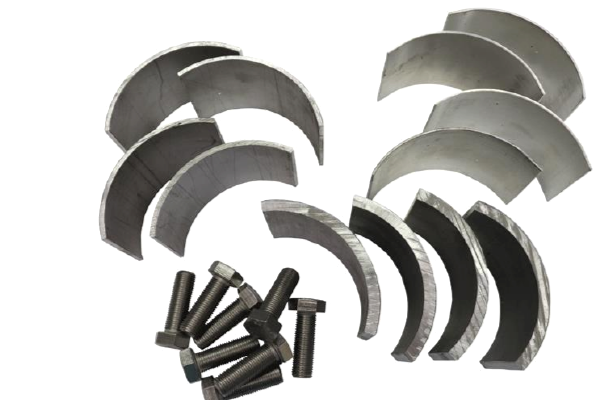 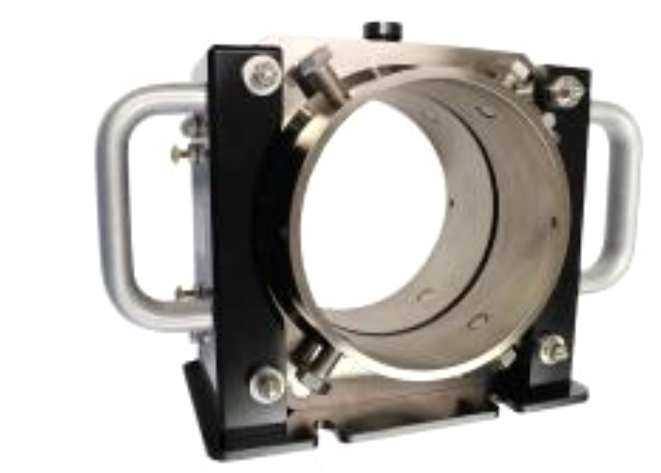 Quality Control That Adds Value
Use test results for information purposes
Can help assess the effectiveness of your paving operations and minimize potential warranty issues
FM 5-599:  Determining the Interlayer Bond Strength Between Asphalt Pavement Layers
https://fdotwww.blob.core.windows.net/sitefinity/docs/default-source/materials/administration/resources/library/publications/fstm/methods/fm5-599.pdf?sfvrsn=f8e357fc_4
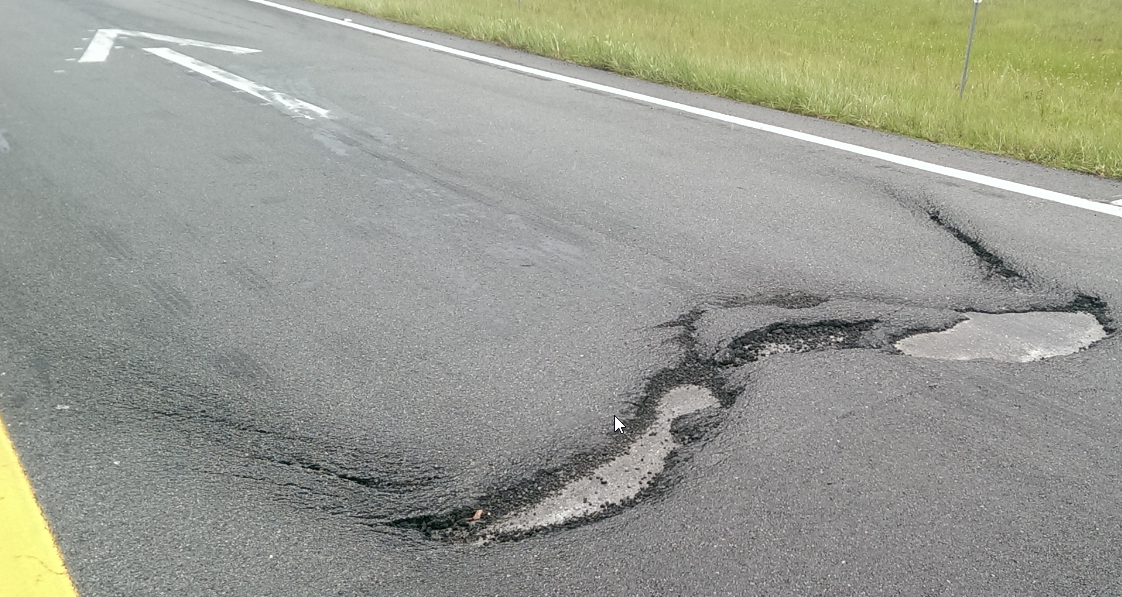 Quality Control That Adds Value
End of Load Segregation
You can’t always see it while your paving
But you can see what causes it
Monitor the temperature of the mix behind the screed from truck exchanges
Excessive differences in mixture temperature should be addressed by evaluating the density in the area in question and adjusting the paving operations accordingly
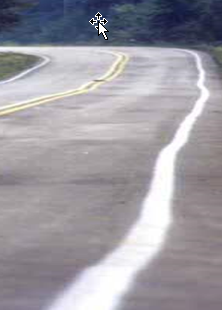 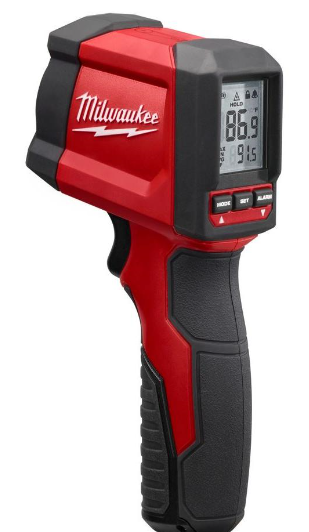 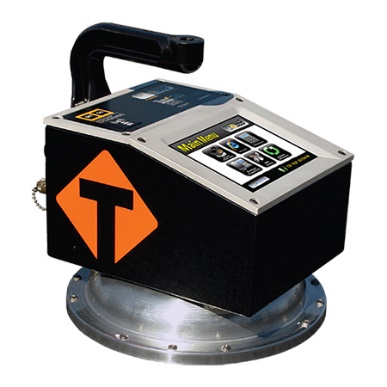 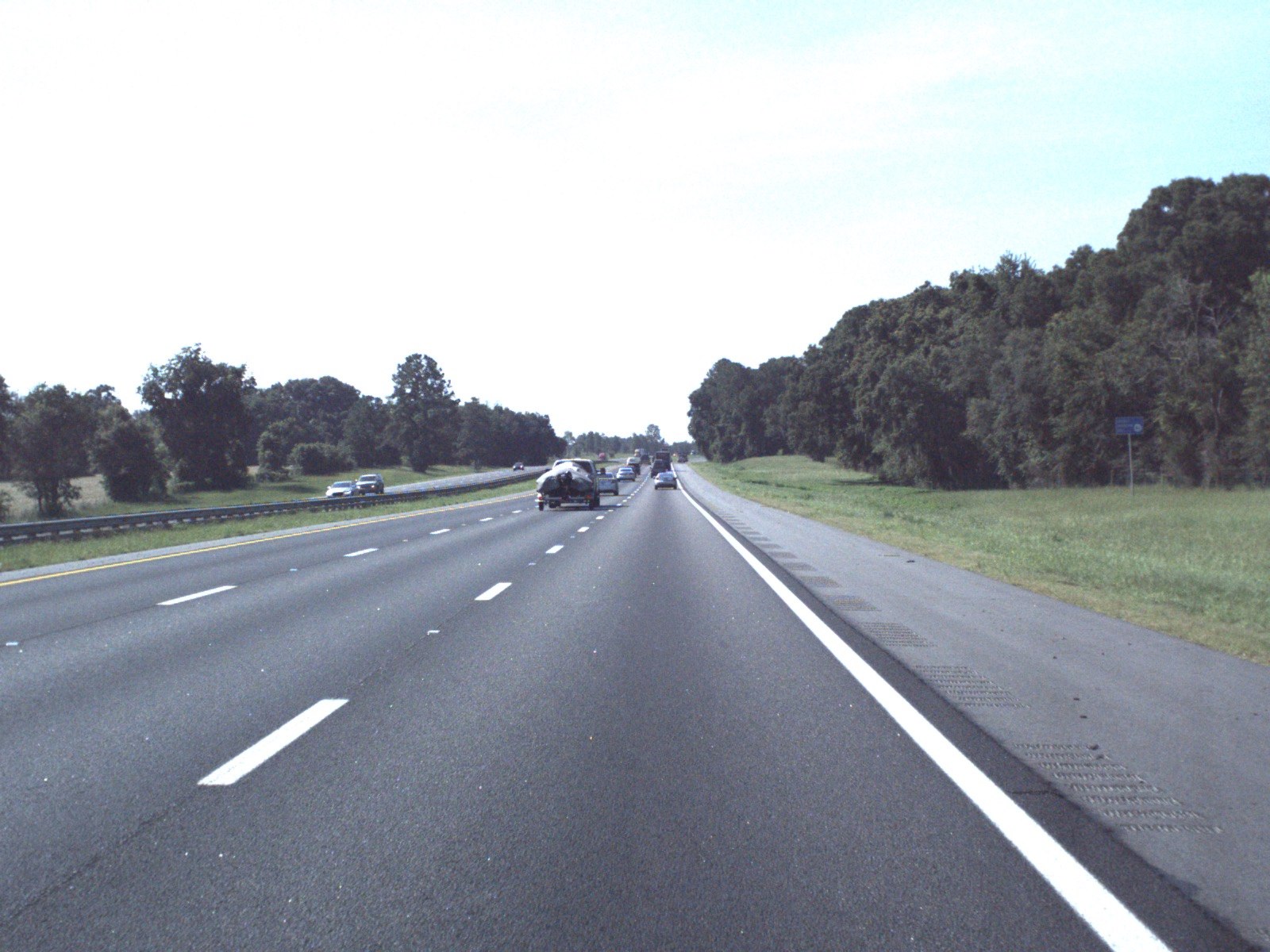 Pavement Performance
Statewide Pavement Performance
Statutory Requirement
Ensure 80% of pavement on the State Highway System meets Department standards.
Deficient Pavements by Facility Type
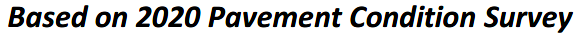 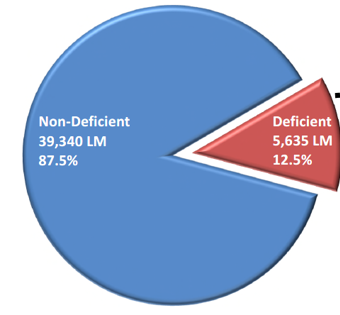 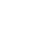 Historical Statewide Performance
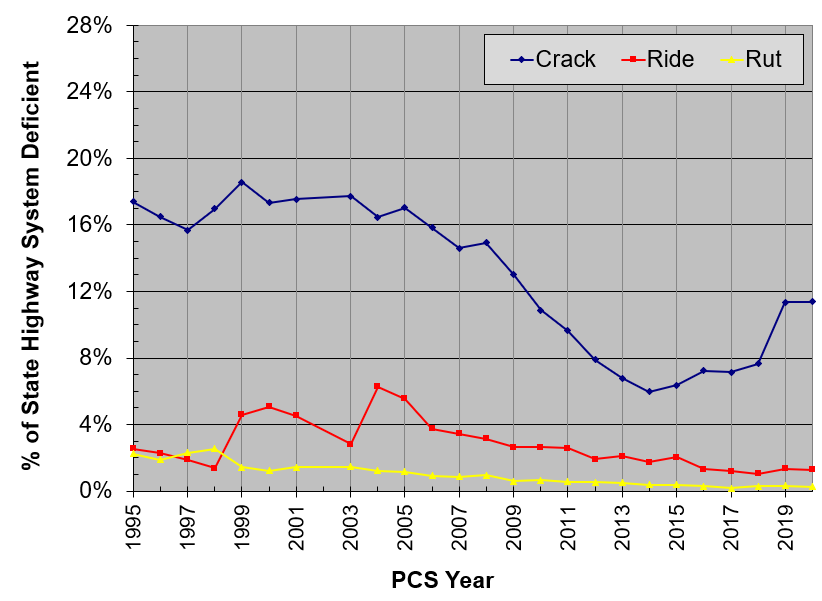 Lane Miles Resurfaced and Deficient Lane Miles
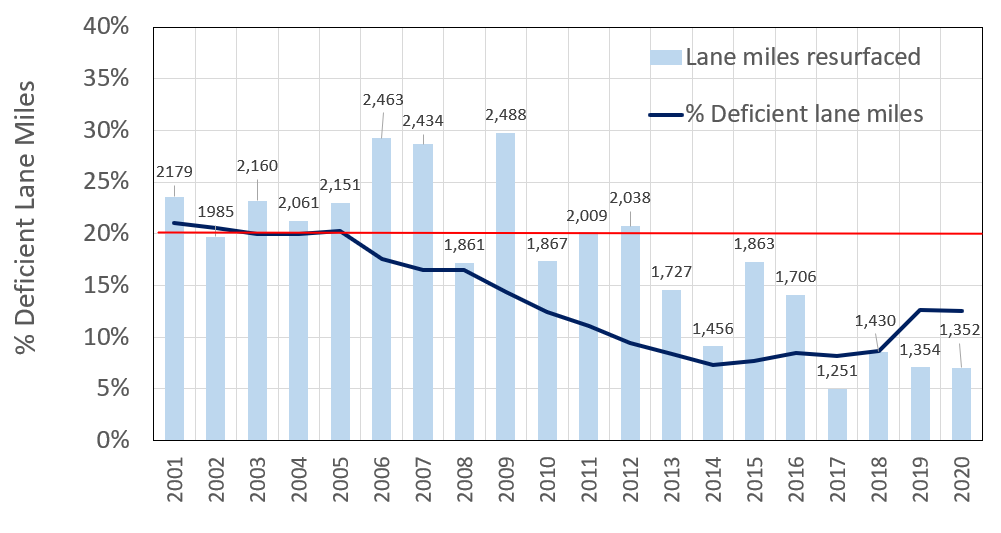 District 1 Historical Performance
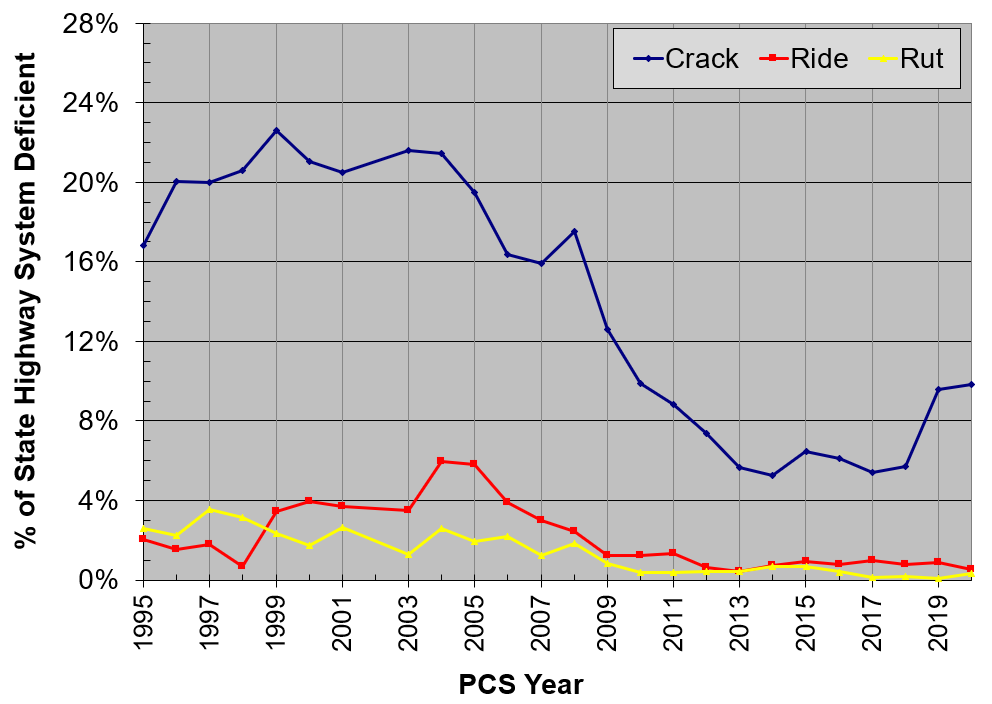 District 2 Historical Performance
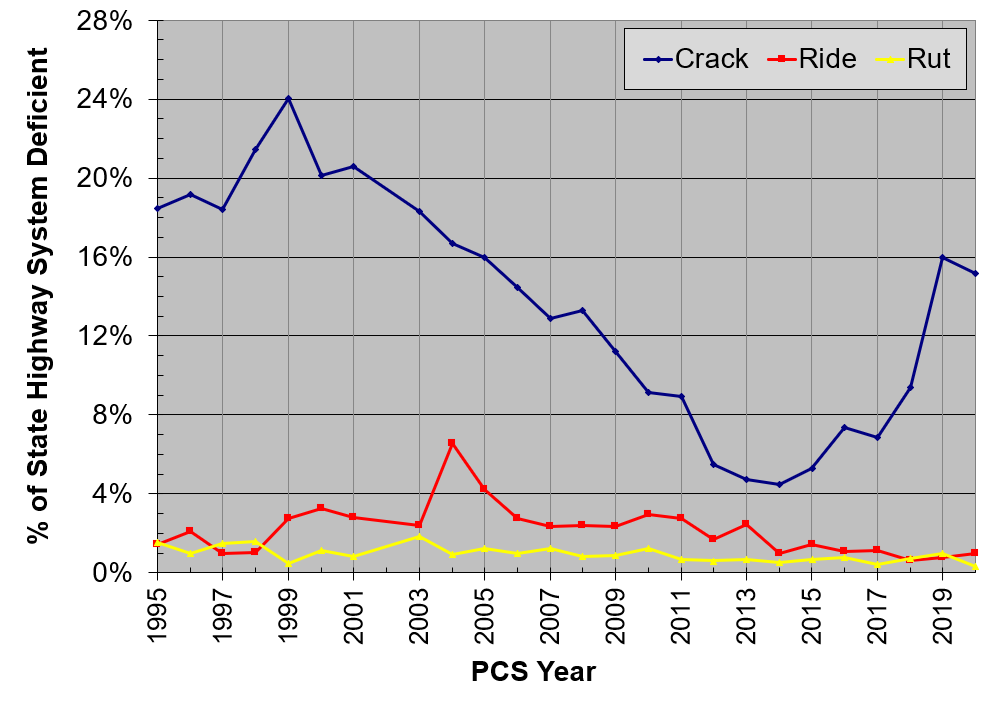 District 3 Historical Performance
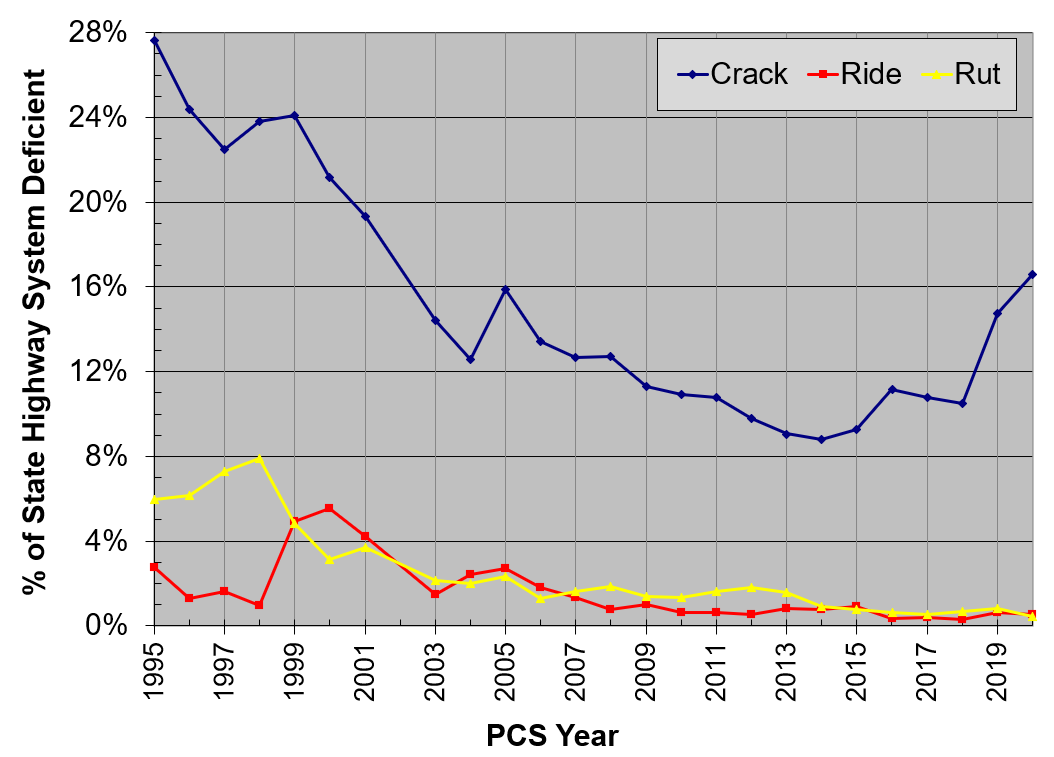 District 4 Historical Performance
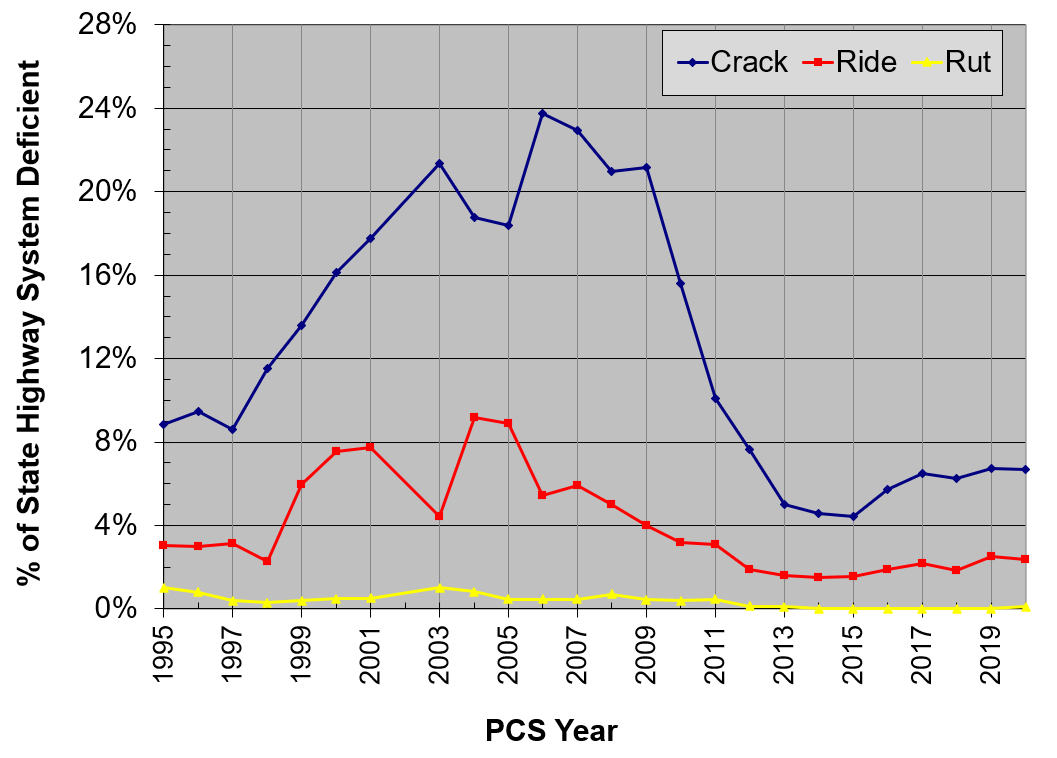 District 5 Historical Performance
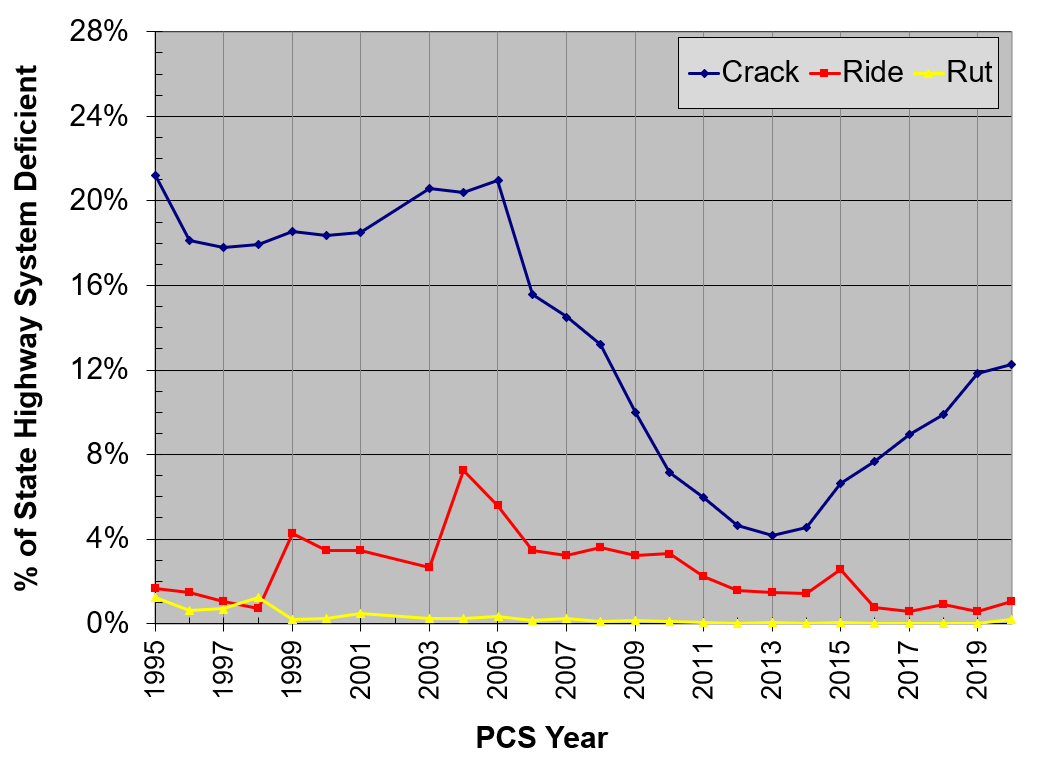 District 6 Historical Performance
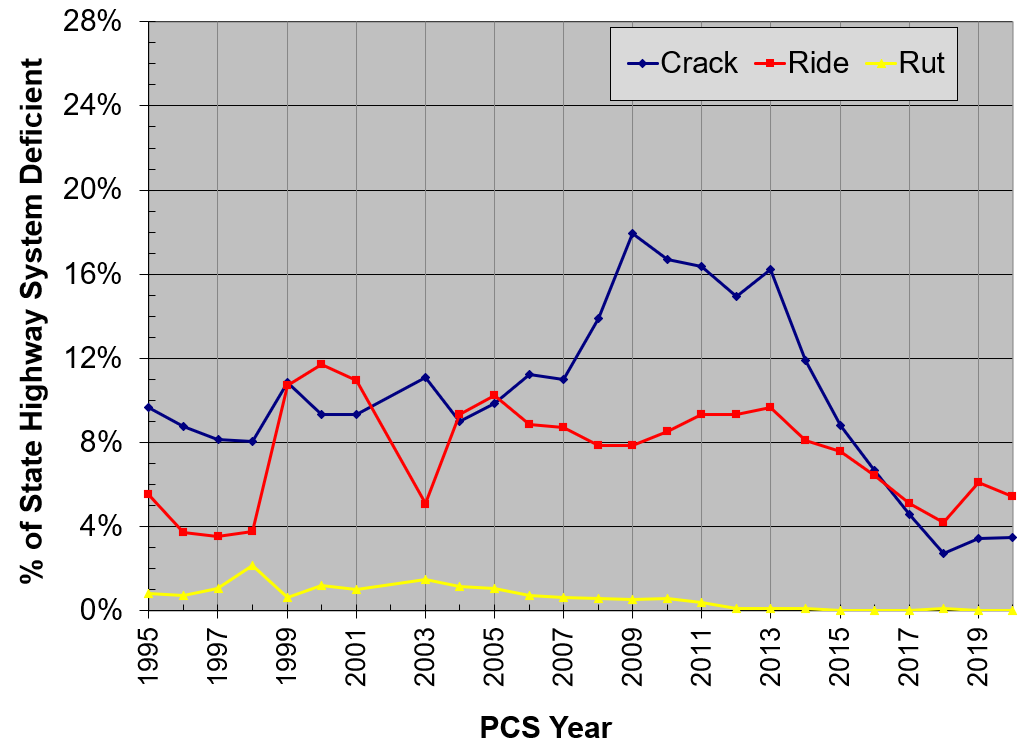 District 7 Historical Performance
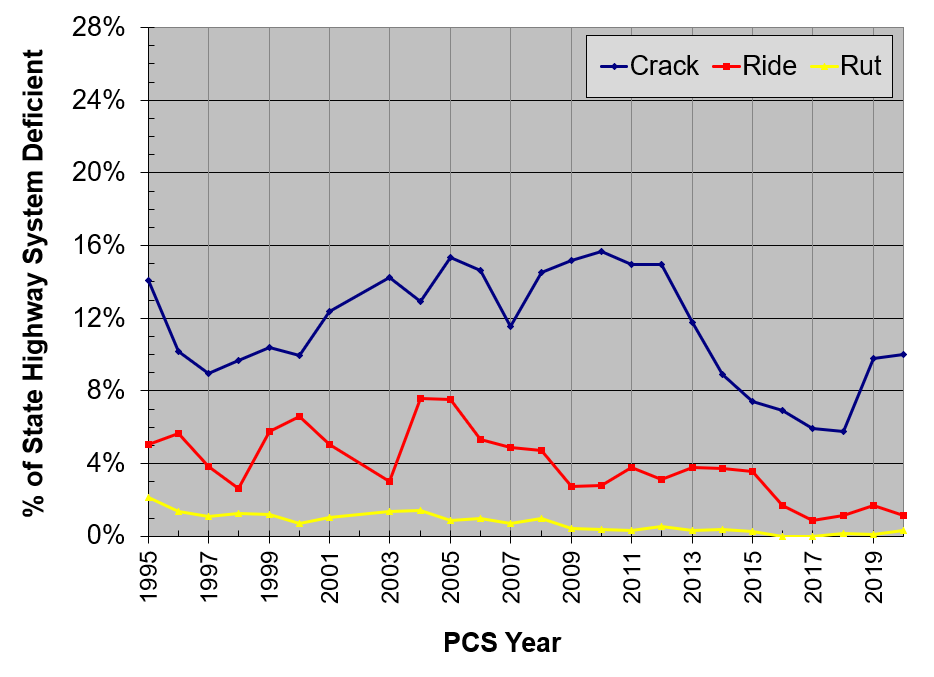 Turnpike Historical Performance
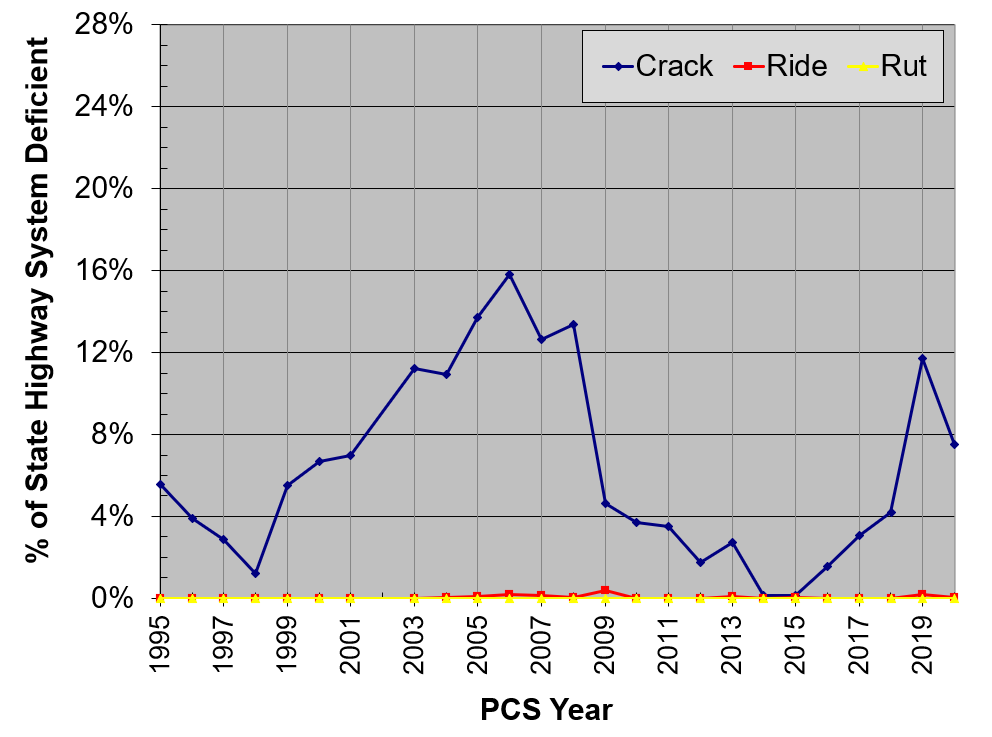 Specification Updates
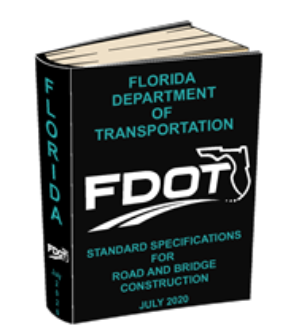 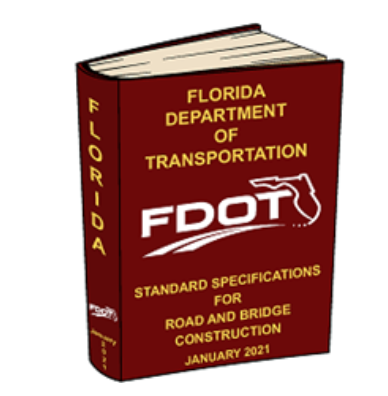 July 2020 Workbook
Section 334 – Superpave Asphalt Concrete
The allowable maximum lift thickness of Type SP-12.5 mixtures was increased from 2 ½ inches to 3 inches.
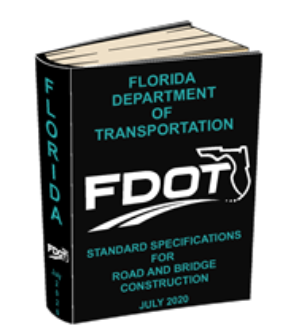 January 2021 Workbook
Section 234 – Superpave Asphalt Base
Type SP-19.0 mixes allowed for base
New allowable layer thicknesses for base courses
Type B-12.5 & Type SP-12.5:  1 ½ to 3 ½ inches
Type SP-19.0:  2 to 4 inches
Density testing required on the first lift of base placed on subgrade if Type SP-19.0 is used or the thickness is 3 ½ inches for Type B-12.5  & Type SP-12.5
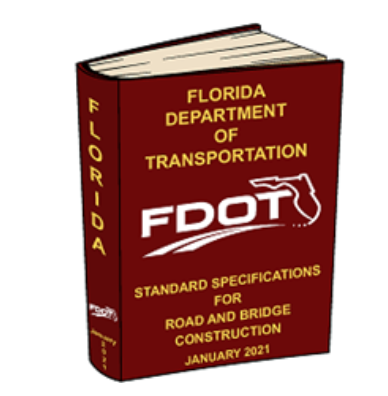 January 2021 Workbook
Section 334 – Superpave Asphalt Concrete
Updated requirements for continuous RAP stockpiles.
Increased allowable RAP usage (up to 30%) for structural courses containing PG 76-22 binder.  RAP usage above 20% based on RAP properties (percent passing the #16 sieve and high PG grade of the recovered RAP binder).
Updated requirements for instances where SGC pills are damaged or don’t compare.
Updated language for binder and mix recovery sampling and testing.
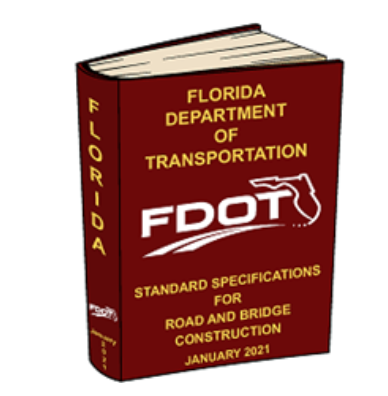 Proposed changes for July 2021 Workbook
Section 334 – Superpave Asphalt Concrete
Revised density requirements for unsignalized side streets
Revised specification limits for density testing
Increased the density upper specification limit
Revised density ranges on the small quantity pay table
Section 337 – Asphalt Concrete Friction Courses
Liquid anti-strip additive required in all FC-5 mixtures
1.5% hydrated lime required in FC-5 mixtures containing Nova Scotia granite
Thank You
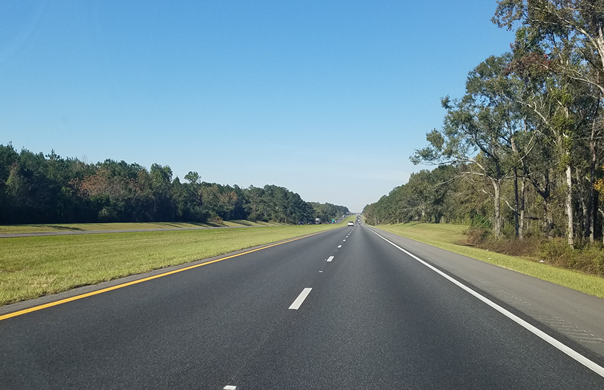 Questions?